UCCSC 2018
Endpoint Engineering
University of California, Berkeley
Alex Kim
Campus
scope of eos
Dept IT
Dept IT
Dept IT
Endpoint Operations and Services (EOS) is part of UC Berkeley’s central IT department (IST)
Customer base is all campus departments
EOS is the primary service provider for centralized endpoint engineering services: Windows and macOS campus configurations, patching, hardware and software standards, endpoint security, etc.
Central IT
(IST)
Security
and more
Windows
Network
EOS
Service Desk
Shared Services IT Desktop Support
Campus Adoption of EOS Services
Number of Endpoints in our Service Scope: ~16,000
Windows: 11,000, Mac: 5000
Number of Berkeley Desktops (EOS standard configuration): ~11,300
Windows 10: ~6,000
Accepted Self Service Offers
Windows: ~33,000, Mac: ~13,500
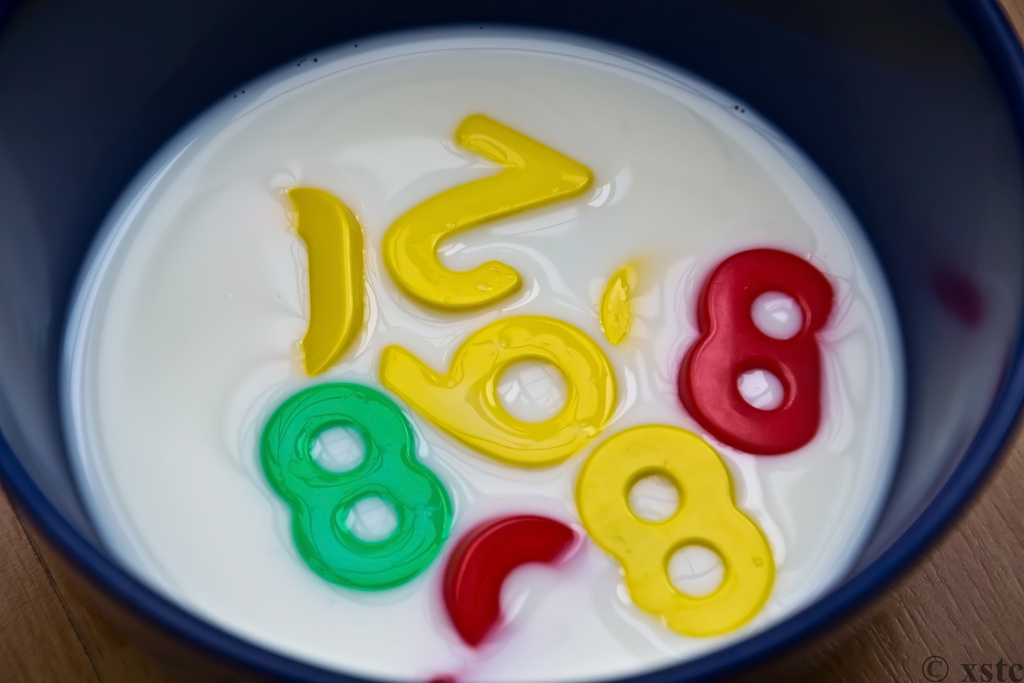 Endpoint Operations and Services (EOS)
Manager: Laurie Graham
System Administrators:
Clifton Hom
Jim Vaughn
Stan Cheung
Alex Kim
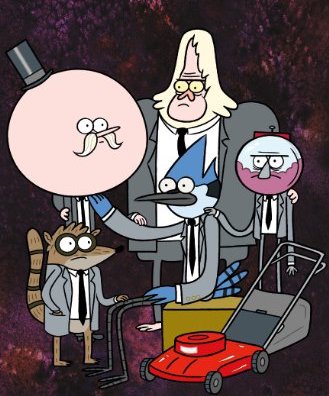 What’s next for EOS?
Elevate EOS services using the Service Lifecycle framework
Focus on meeting UC Berkeley’s needs and providing value to the campus (students, faculty, staff, etc)
Security of Endpoints
Arguably, the weakest point of threat is the end-user, including IT staff, and the endpoint is the vehicle of attack
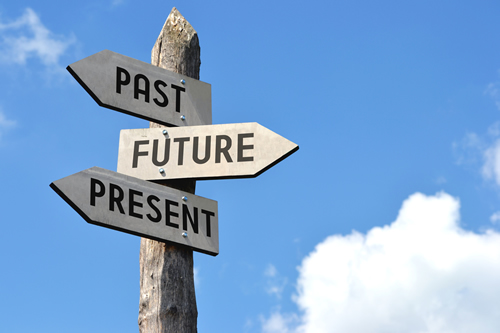 Security InitiativeS
Disk Encryption

Windows Defender Advanced Threat Protection (ATP)

Privileged Access to Systems
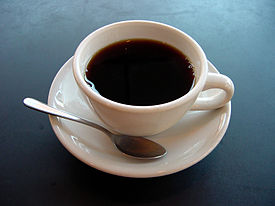 Disk Encryption
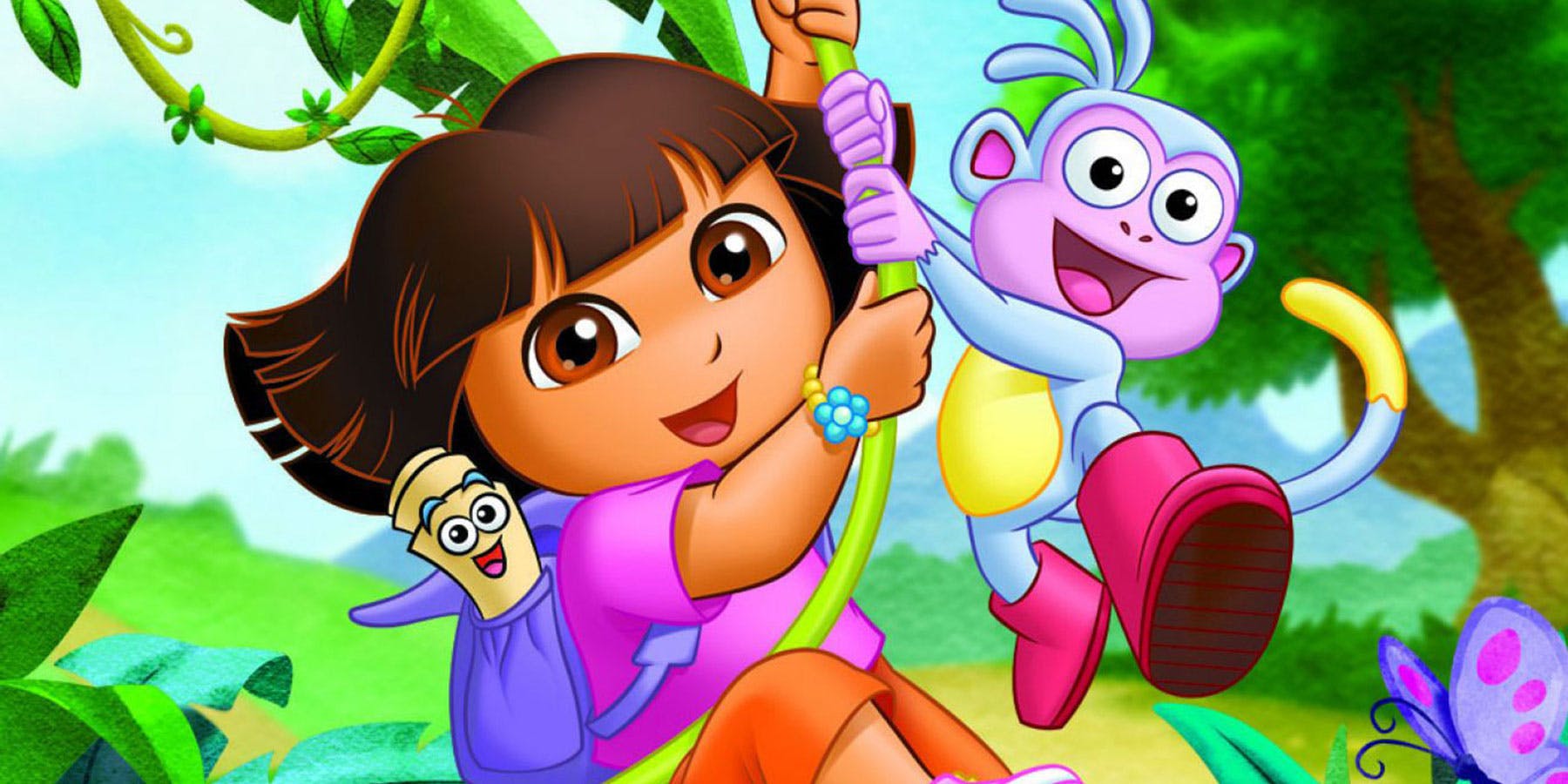 Disk Encryption
UCOP Minimum Security Standards for Encryption
“Laptops and mobile devices must be encrypted.”
https://security.ucop.edu/policies/security-controls-everyone-all-devices.html
Required starting July 2019
UC Berkeley using Dell Encryption
Windows - BitLocker
macOS - FileVault 2
Windows Defender Advanced Threat Protection (ATP)
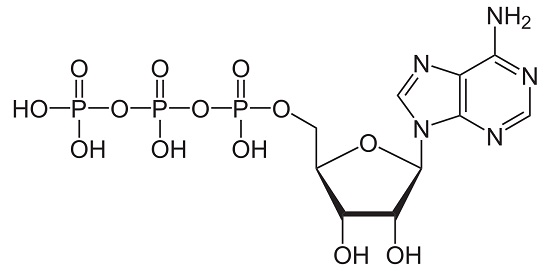 Windows Defender ATP
“Windows Defender Advanced Threat Protection (ATP) is a unified platform for preventative protection, post-breach detection, automated investigation, and response.”

UC Berkeley runs Windows Defender ATP in Microsoft Azure as a Cloud service

Windows Defender
Took over for EMET
Features: AntiVirus, Malware and Spyware Protection, Credential Guard, Device Guard
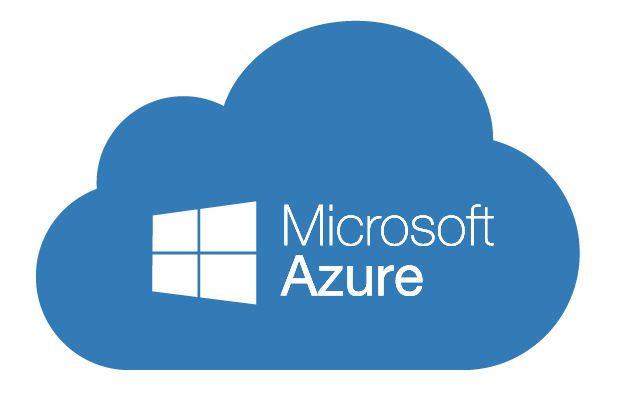 Windows Defender ATP Threat Detection
Alert Notification and Details
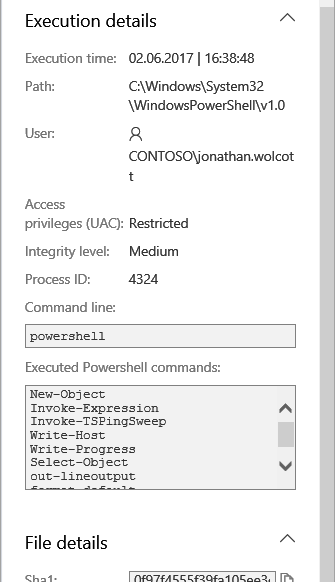 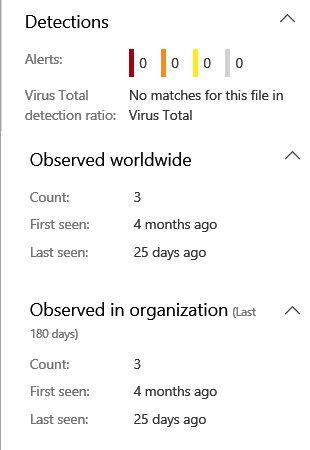 Windows Defender ATP Threat Detection
Incident Graph
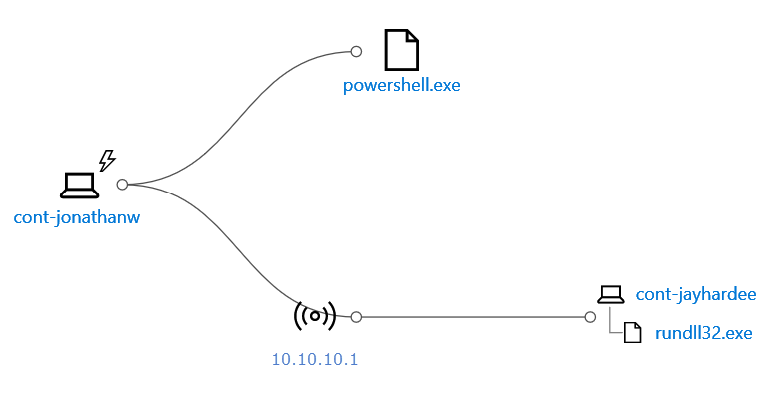 Privileged Access to Systems
Berkeley “PAW”
Used for access to high-value systems like Active Directory
Privileged Access Workstation: Credential Guard, Device Guard, Restricted Network, Application Whitelisting, and more
Dedicated workstation for specific functions
Generally used by a smaller percentage of your IT staff
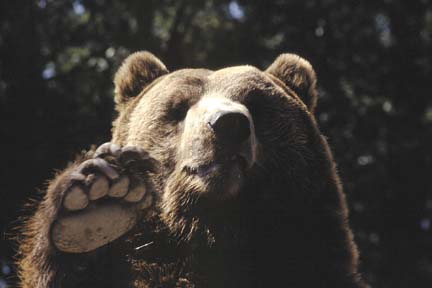 Privileged Access to Systems
Reduces surface area of potential threats and attacks: Pass-the-Hash, Pass-the-Ticket, Keystroke Logging
“Assume Breach”: If PAW is hacked, threat cannot easily move to high-value systems
In conjunction with other security systems like Privileged Access Management (PAM)
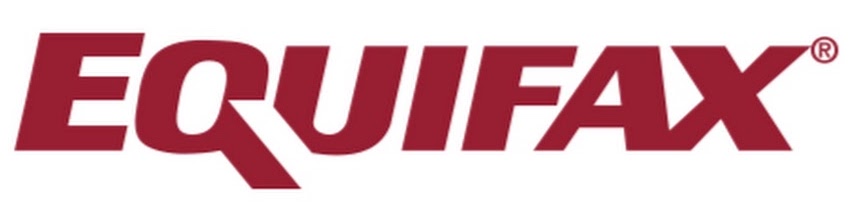 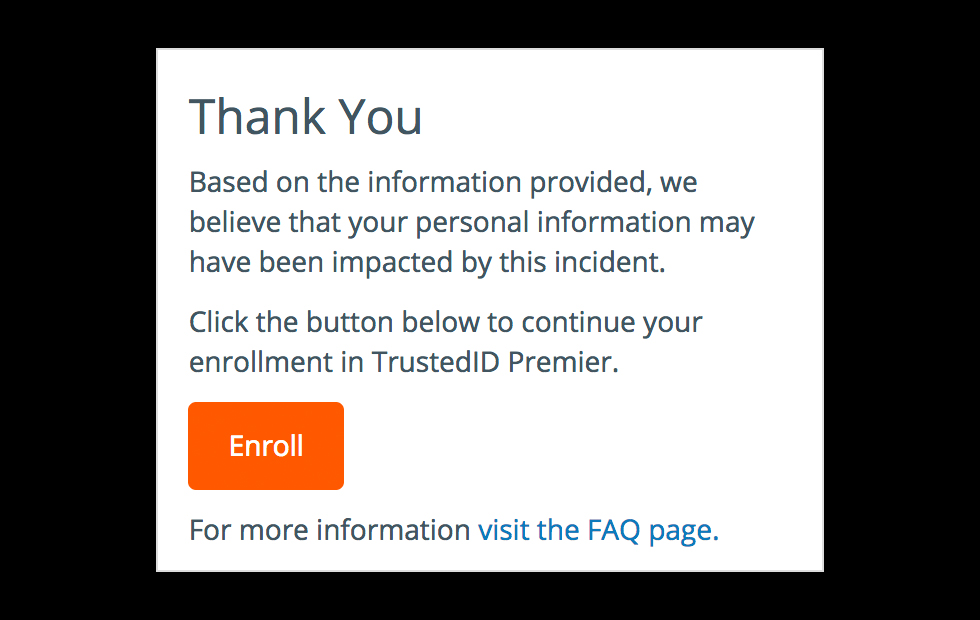 Summary of Security Initiatives
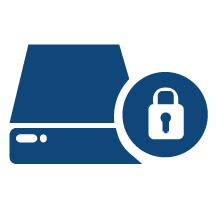 Disk Encryption
Data Security and
Protection
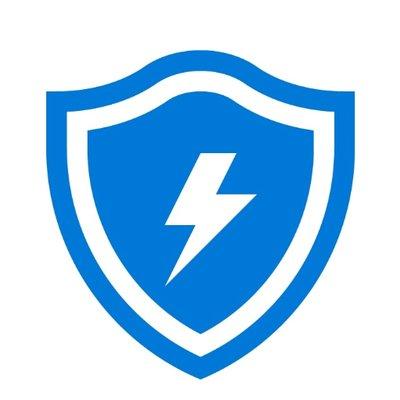 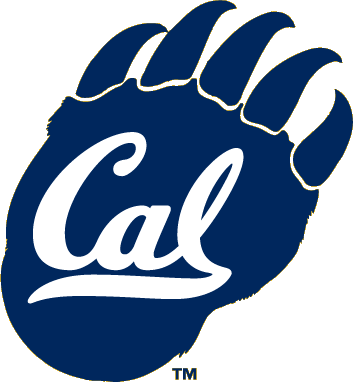 Defender ATP Automated Prevention, Detection, Response, and Investigation
Berkeley PAW
Prevention, Threat Reduction, Safe Guards
Conclusion
EOS is working with Security team, Windows team, and others in central IT to develop and deliver these services
IT Leadership and Management is supporting and has provided funding for these services

UC Berkeley and IT understand the value and significance of endpoints and endpoint engineering!
The END
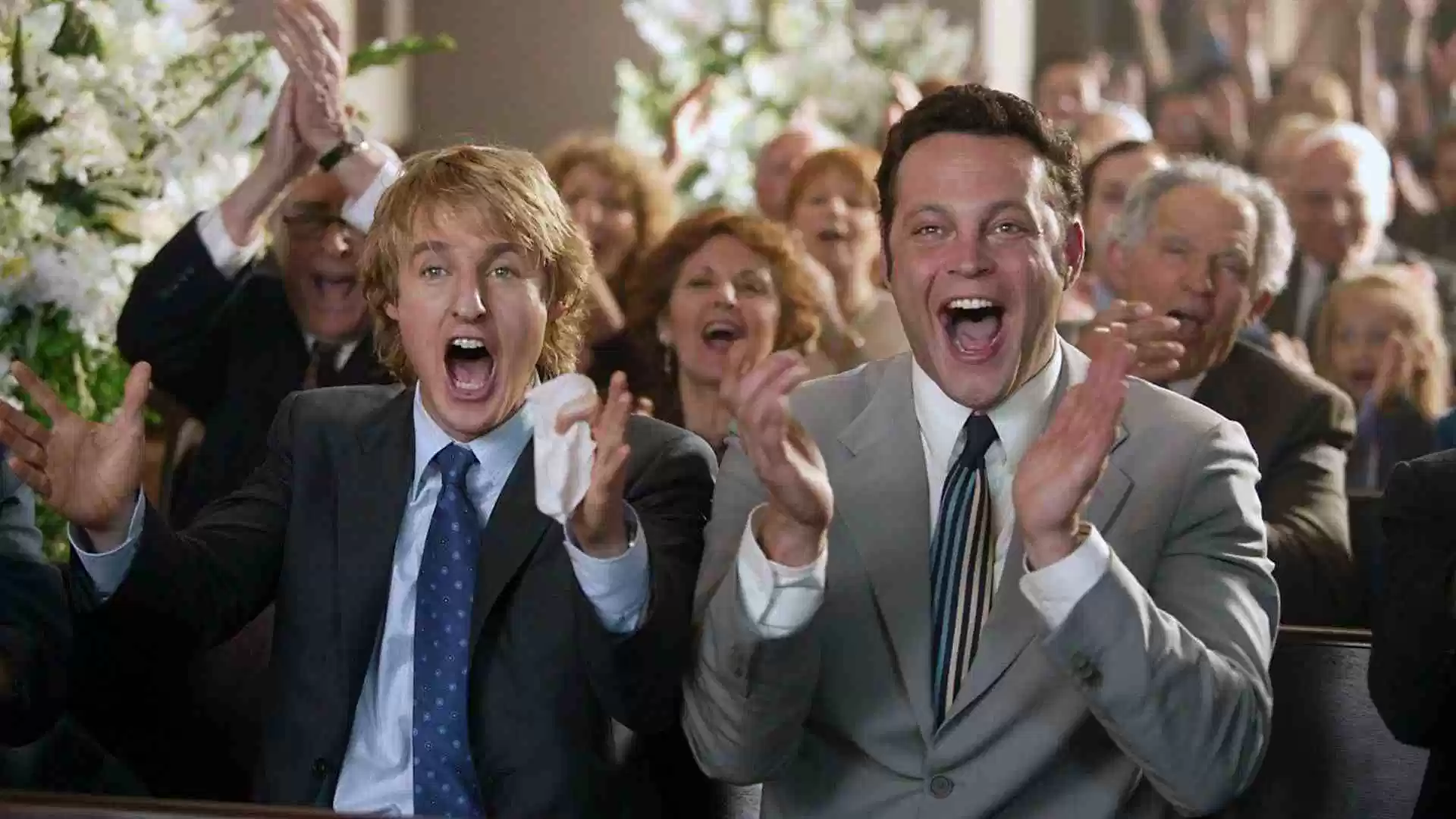